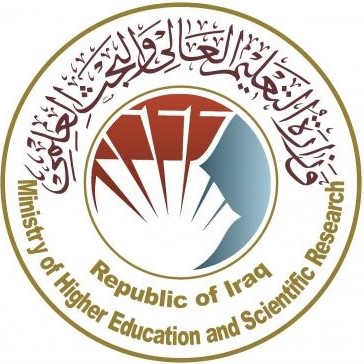 Generative Artificial Intelligence (geneAI)
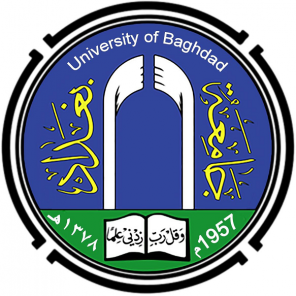 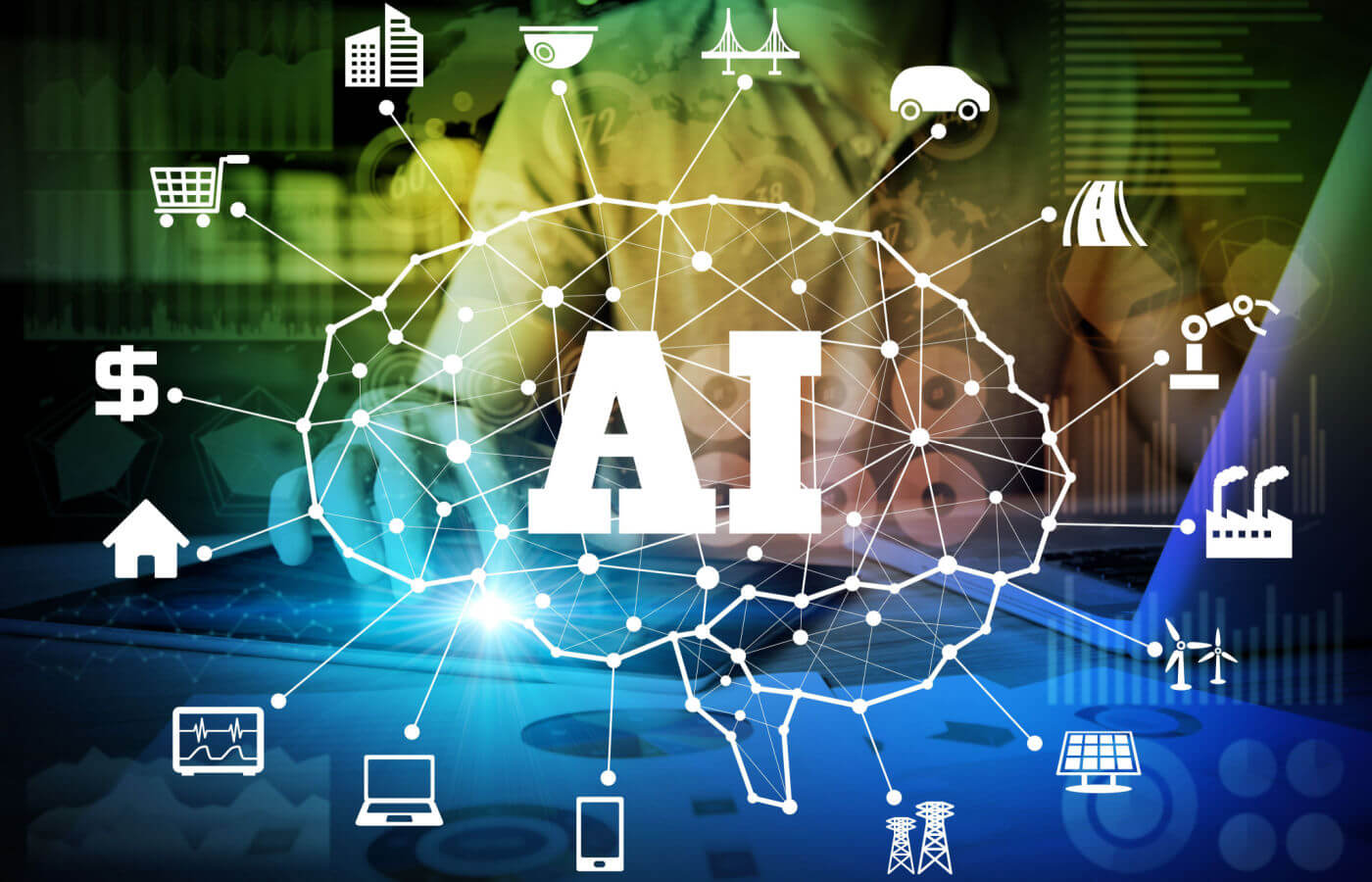 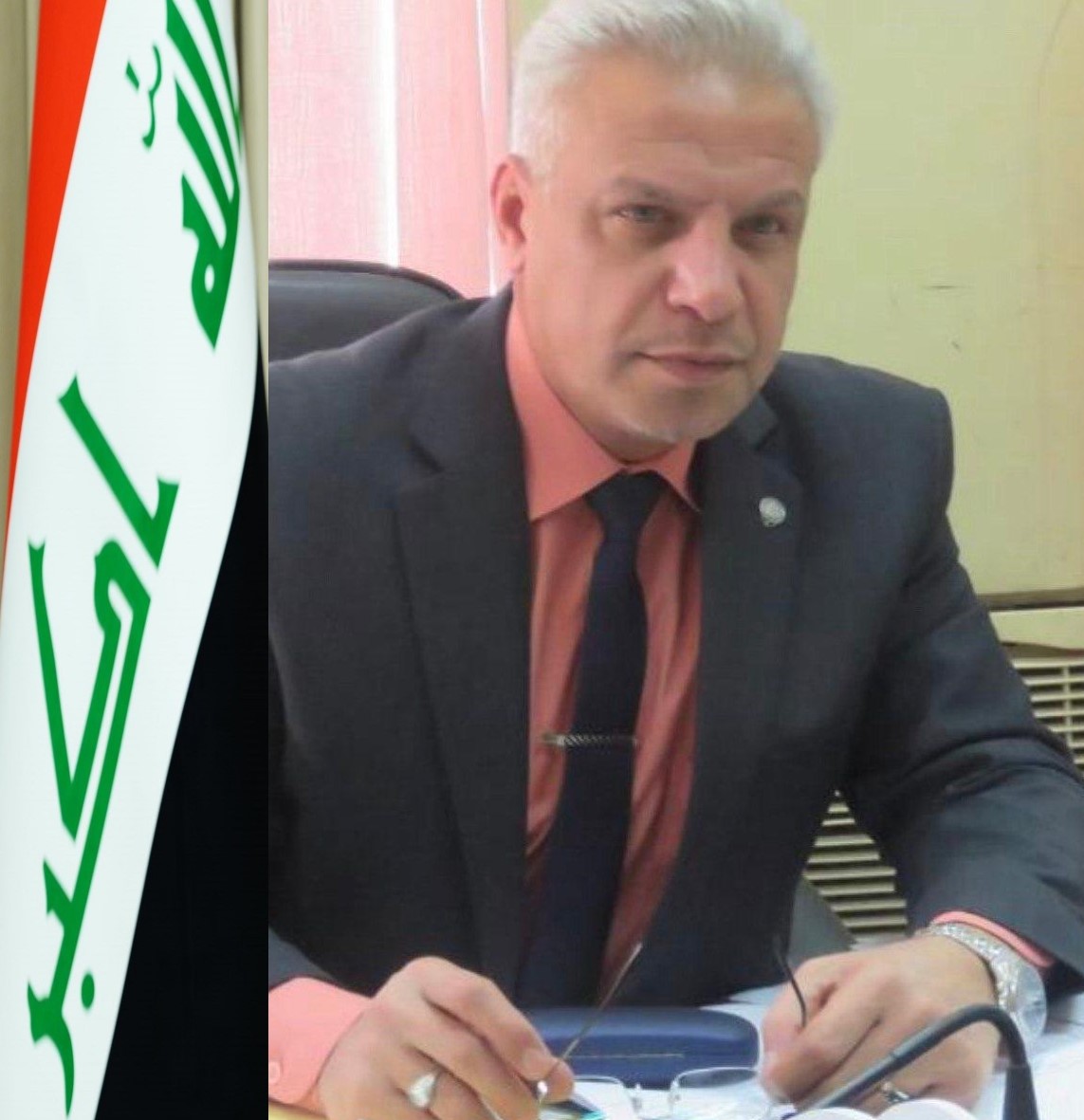 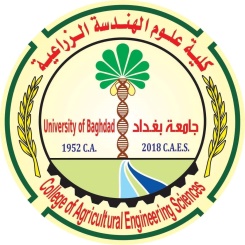 المحاضـــــــــــر : أ.د. جــلال حميد حمزة الجبــوري آل واوي
                     كلية علوم الهندسة الزراعية - جامعة بغداد
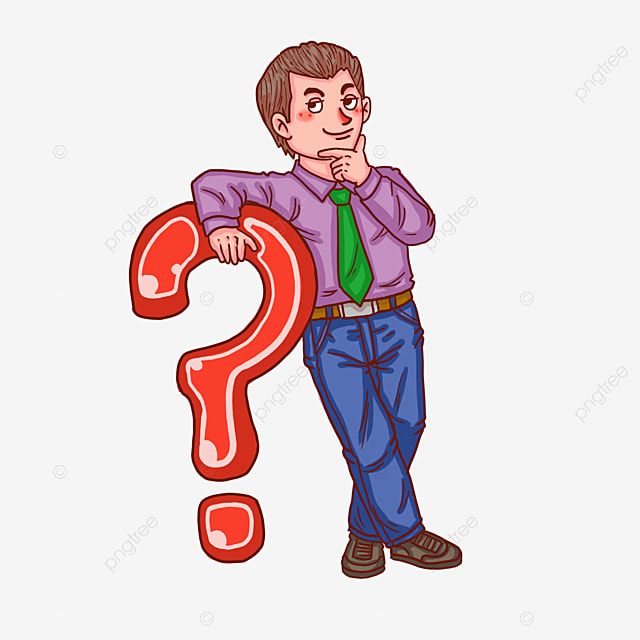 استنتاجات وتوصيات
تبادل الآراء والخبرات
مجال محدّد
لقاء بين مجموعة أفراد
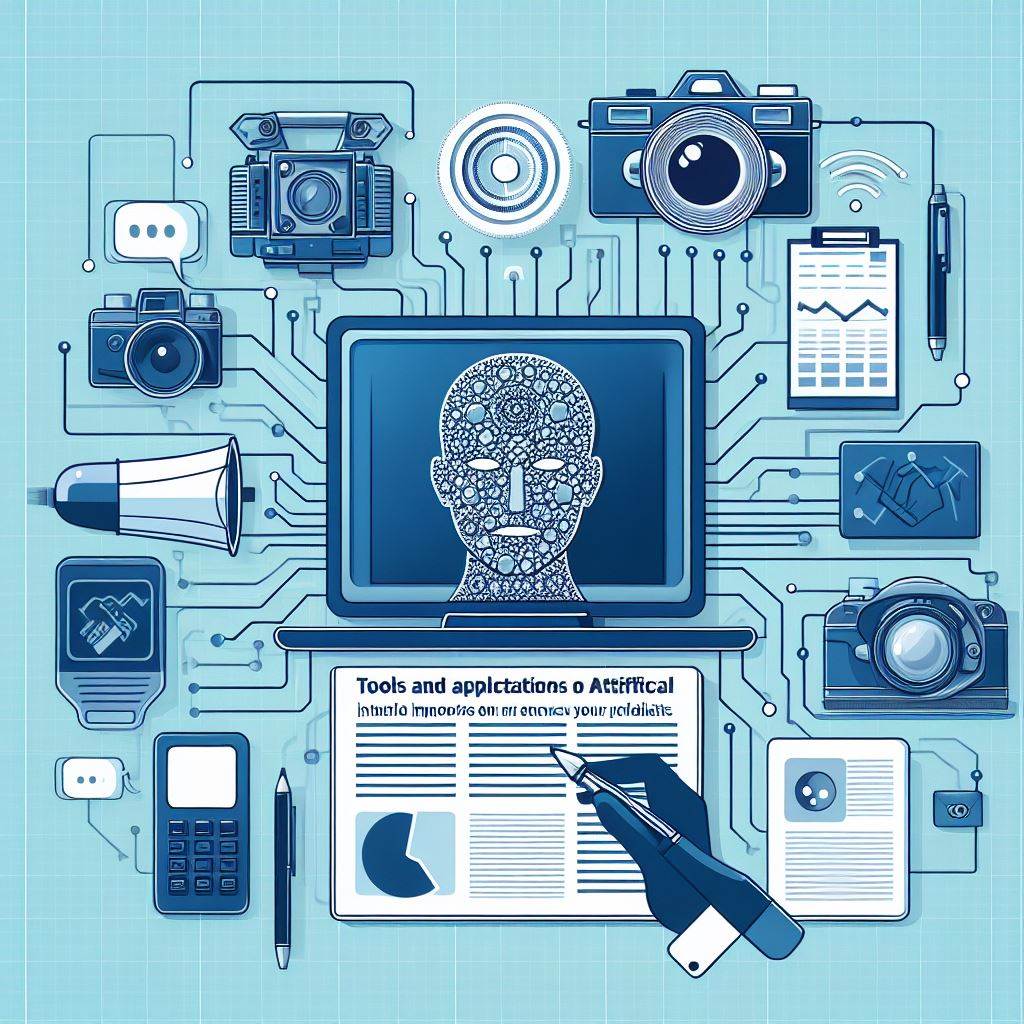 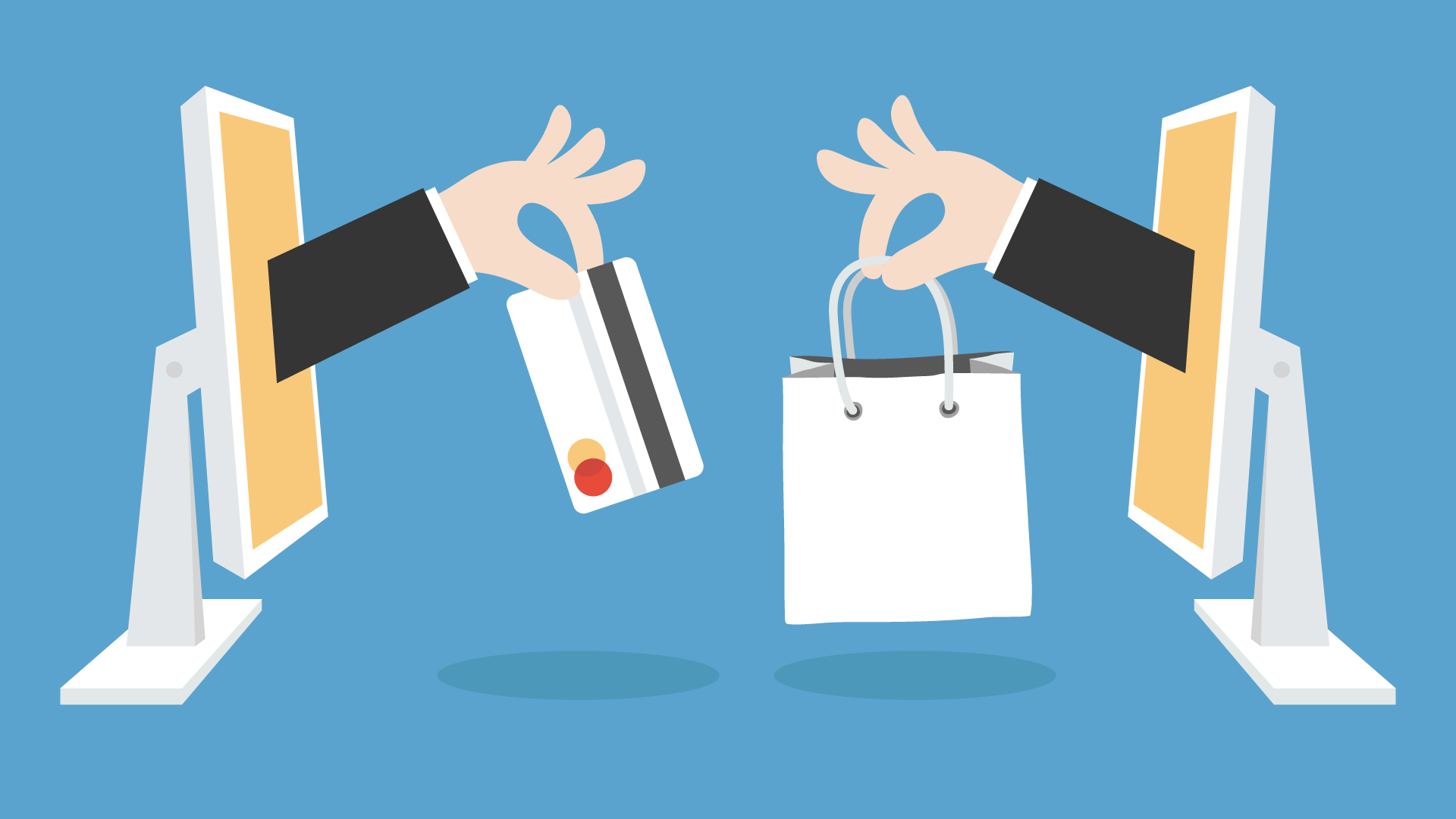 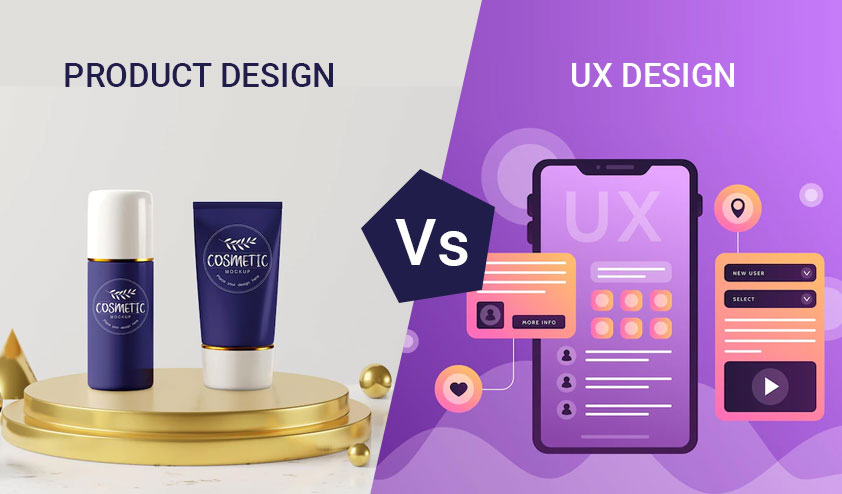 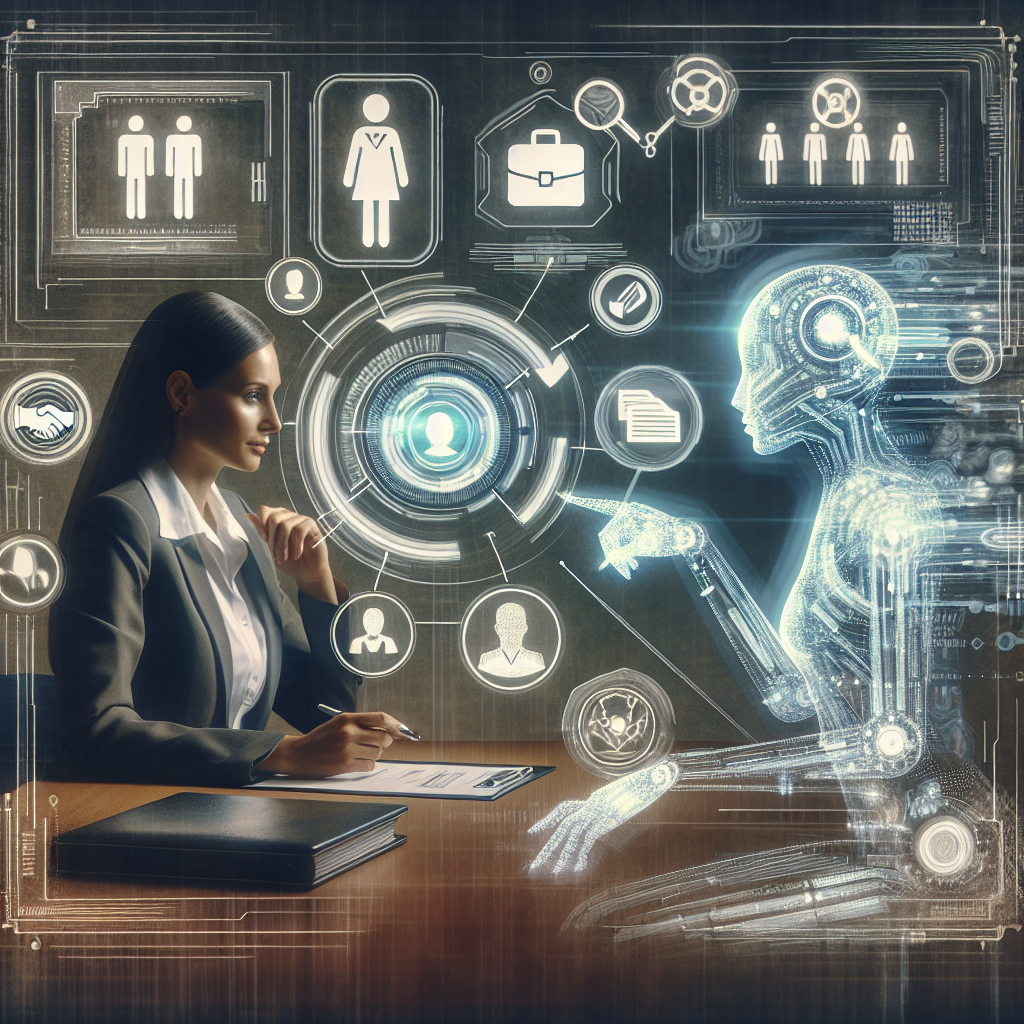 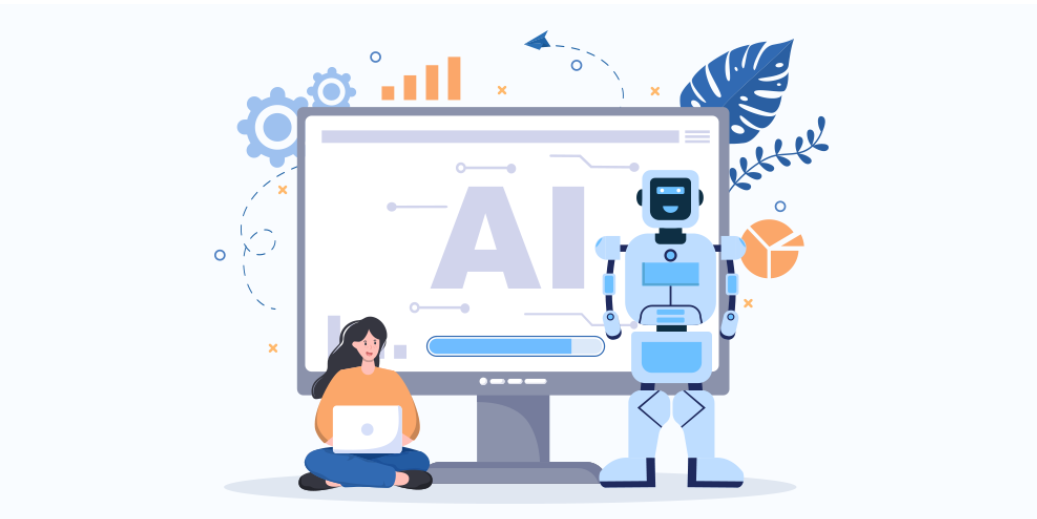 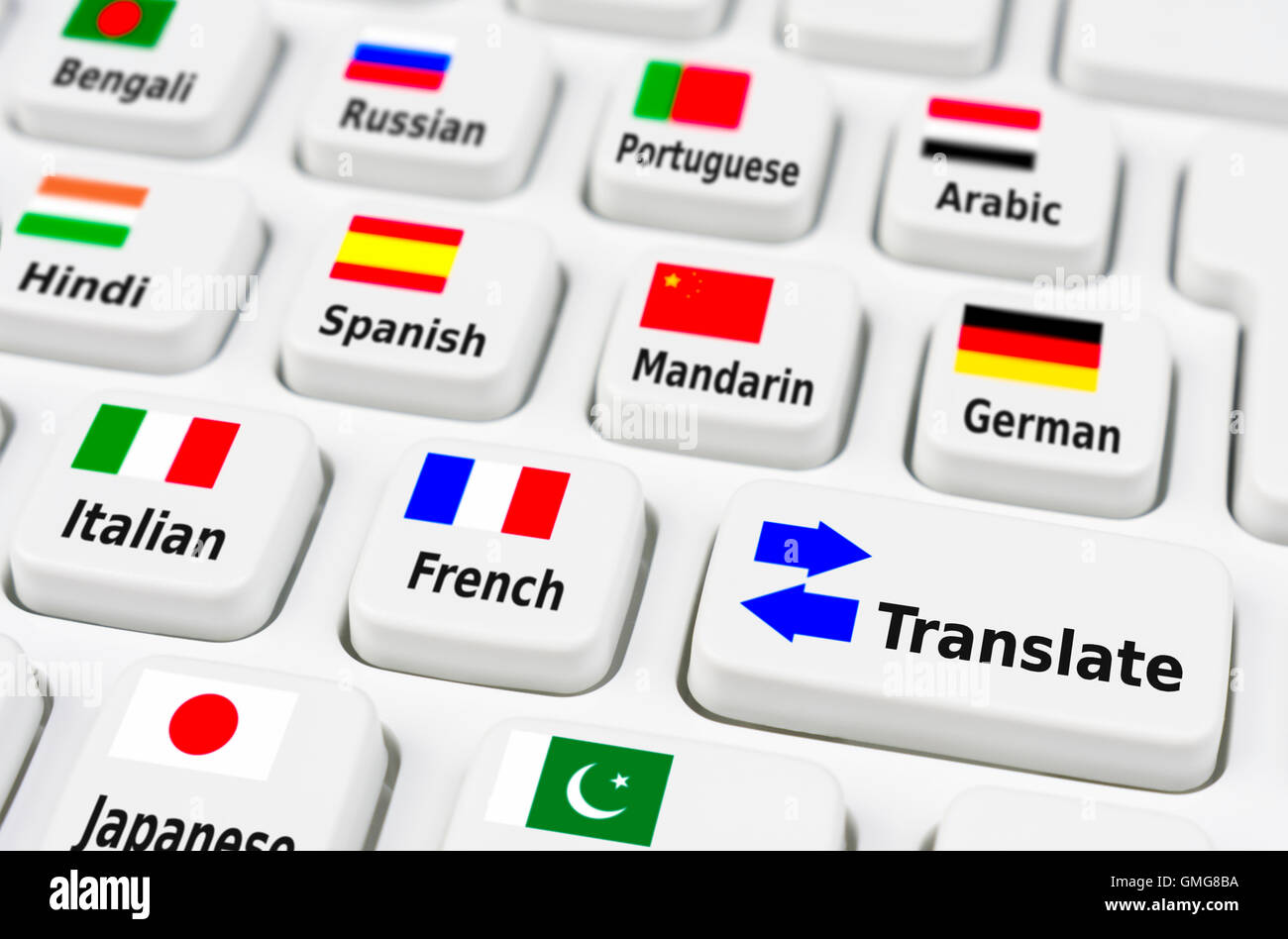 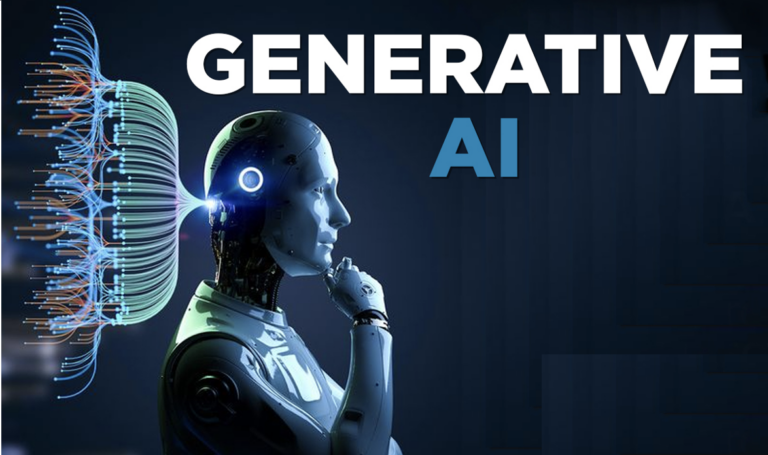 الذكاء الأصطناعي التوليدي (genAI)
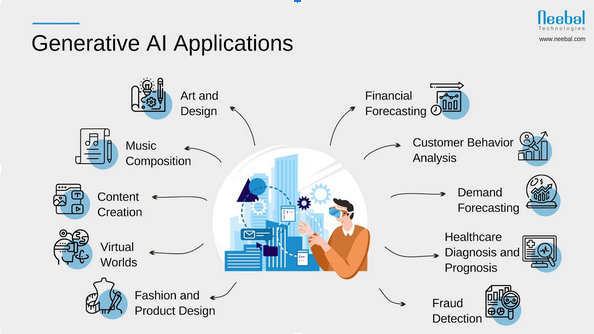 هو نوع من الذكاء الاصطناعي الذي ينشئ محتوى جديدًا، مثل النصوص أو الصور أو الوسائط الأخرى.
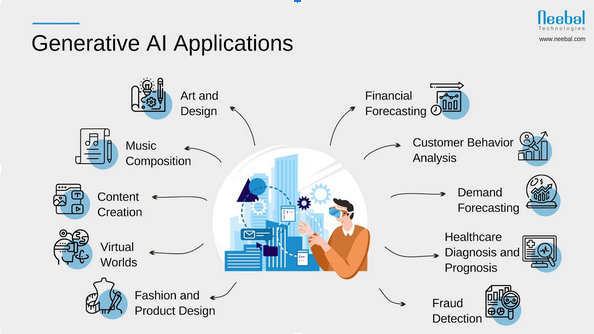 المفاهيم الأساسية للذكاء الاصطناعي.
ااستراتيجيات لتطوير ممارساتنا التعليمية.
فهم قوي لما يمكن توقعه في المستقبل.
العديد من تطبيقات الذكاء الاصطناعي.
المقدمــــــــــــة
توفير الوقت.
التمايز.
التحسين.


Gemini  أو ChatGPT، وهما من أدوات الذكاء الاصطناعي التوليدي التي تُستخدم مع المطالبات التحادثية.
استكشاف إمكانات الذكاء الاصطناعي في ممارستك
التعامل مع العديد من المهام الإدارية والتشغيلية تستنزاف الوقت.
دور الذكاء الاصطناعي هو تبسيط العمليات ويحررنا للتركيز على ما هو أكثر أهمية.
اجعل الذكاء الاصطناعي يعمل لصالحك
وفِّر الوقت في المهام اليومية
يساعد الذكاء الاصطناعي على تسريع المهام اليومية، مثل كتابة وتحرير  المذكرات والمخاطبات ورسائل البريد  الالكتروني، أو زيادة التقييمات، أو تقديم الملاحظات وتنسيقها.
بعض المهام الوظيفية
القيام بالتدريس
تنظيم أنشطة علمية وادارية واخرى لاصفية خارج المنهج الدراسي
اعداد والقاء الندوات العلمية والورش التدريبية والمؤتمرات
المشاركة في اللجان العلمية واللجان الفنية المختلفة
تحرير وكتابة المذكرات والمخاطبات الرسمية او رسائل البريد الإلكتروني
الاتصال مع القيادات الجامعية والاساتذة والطلبة والموظفين والحرفيين
عن اعداد نشرة ترحيبية واخرى إخبارية عن كل نشاط، وتضمينها تقييم ذلك النشاط والخاتمة او التوصيات.
الوقت
كيف يمكن للذكاء الاصطناعي إنشاء القالب المطلوب
إدخال المطالبة ومراجعة النتائج.
المطالبة:
إنشاء قالب نشرة ترحيبية للنشاط.
انشاء قالب لتنظيم الأنشطة.
انشاء قالب كتابة المخاطبات الرسمية.
انشاء قالب النشرة الإخبارية عن النشاط.
اطلع على المطالبة
استكشف النتائج
النتائج:

ملاحظة: يمكن اضافة اقسام اضافية للنشرة الاخبارية.
تعزيز الأنشطة بطرق إبداعية
تحديث نشاط موجود ليعكس اهتمامات الطلاب.
تطبيق استراتيجيات تعليمية مختلفة لجعل الدرس أكثر جاذبية.
إضافة صور إلى المواد التعليمية.

إليك كيف يمكن للمعلم استخدام أدوات الذكاء الاصطناعي لإضافة المزيد من التنوع إلى التقييمات:
بعض الواجبات التعليمية
أسئلة اختبار مختلفة غير متكررة وجذابة للطلاب.
تقديم اشياء يهتم بها الطلاب.
النقاش وتبادل الأفكار.
اطلع على المطالبة
المطالبة:
قم بإنشاء سيناريو شامل حول تكنولوجيا البذور باستخدام مجموعة بيانات خيالية يمكن للطلاب استخدامها لإنشاء رسم بياني.
استكشف النتائج
النتائج:

الاستمرار بالتعلم – المزيد من الاكتشاف
نصائح عند البدء
التدريب على Gemini أو ChatGPT
الأدوات المختلفة قد تنتج نتائج مختلفة
عدم تطابق النتائج
المراجعة للتأكد من الدقة والفائدة
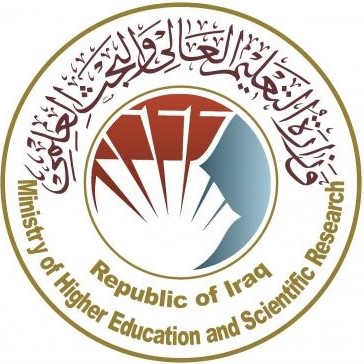 شكراً جزيلاً لحسن الاستماع
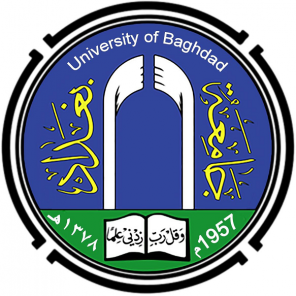 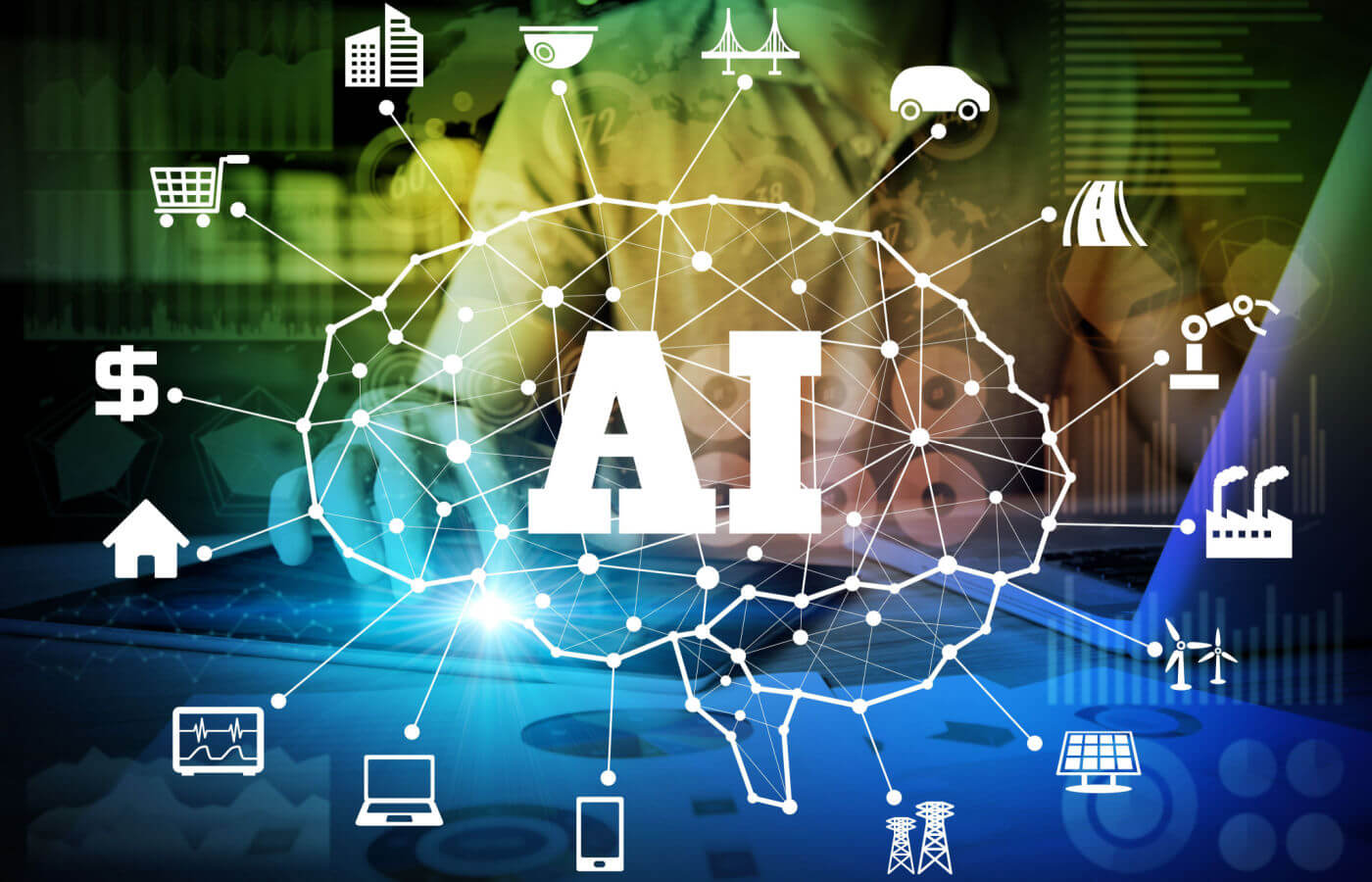 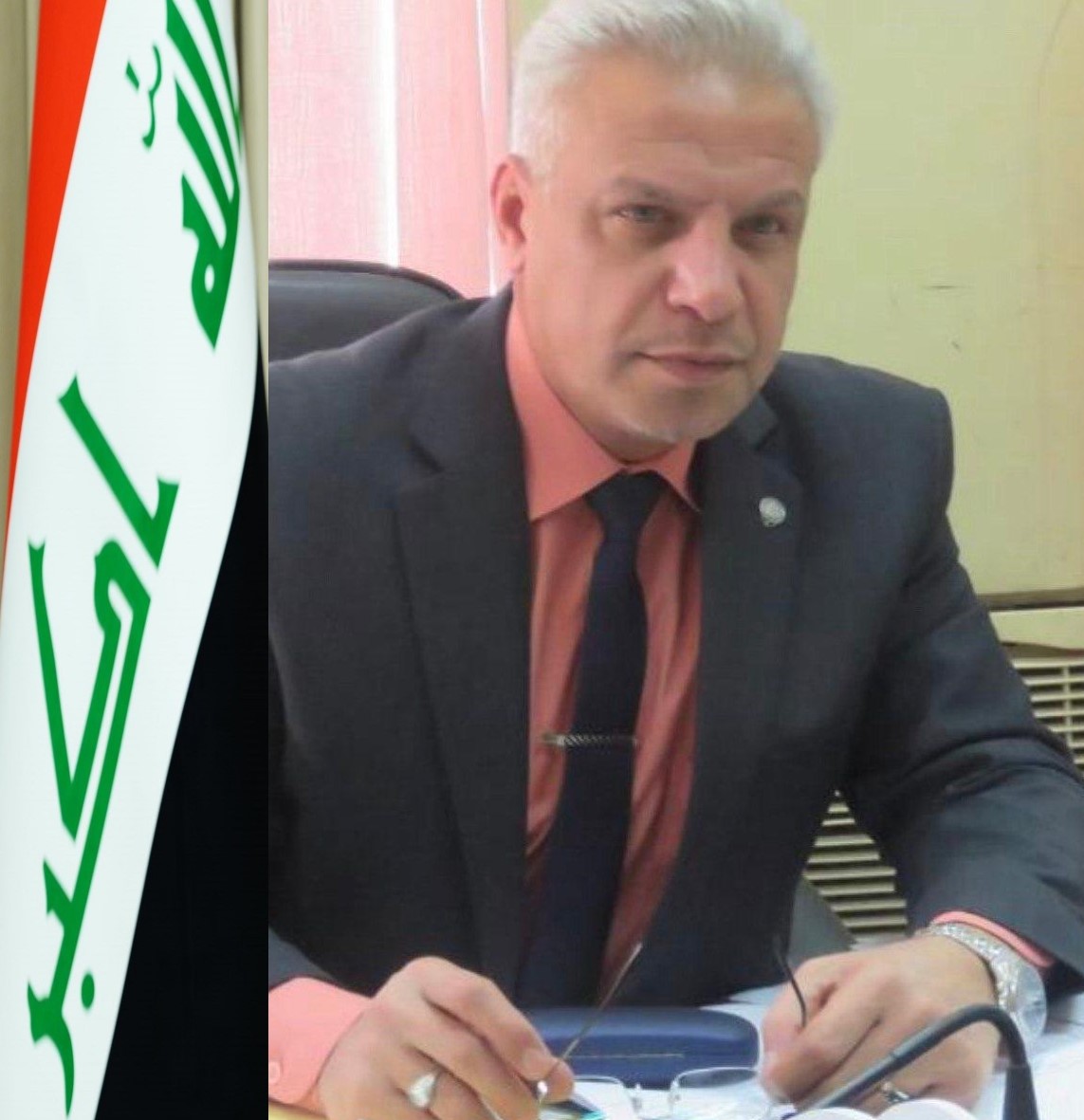 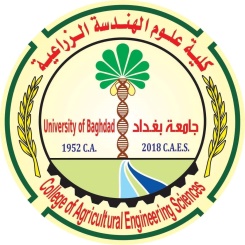 المحاضـــــــــــر : أ.د. جــلال حميد حمزة الجبــوري آل واوي
                     كلية علوم الهندسة الزراعية - جامعة بغداد